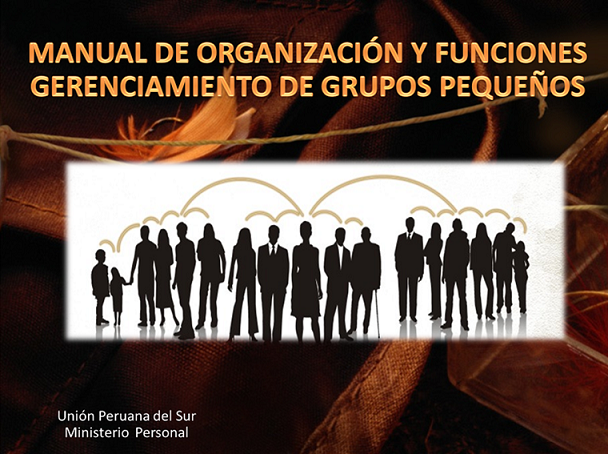 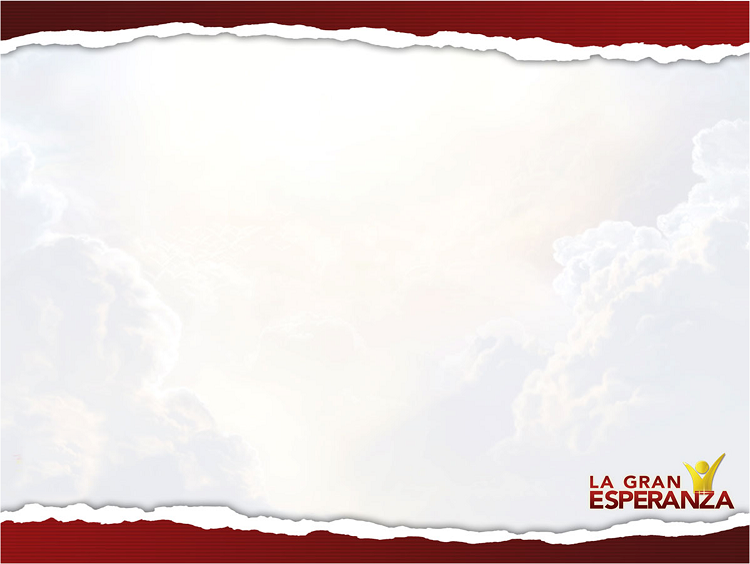 Unión Peruana del Sur
Pr. Abimael Obando	  Presidente
Pr. Gilberto Urcia	  Secretario
CPC David Echevarría	  Tesorero
Pr. Elías Torres	  Ministerio Personal
Asociación Peruana Central Sur
Pr. Héctor Roncal                Ministerio Personal
Pr. Eduardo Gonzales         Coordinador GPs
Pr. Carlos López                   Coordinador GPs
Misión Andina Central
Pr. Jesús Arriaga                   Ministerio Personal
Pr. Silas López                       Coordinador GPs
Misión del Lago Titicaca
Pr. Javier Tula                      Ministerio Personal
Pr. Heber Castillo                Coordinador GPs
Misión del Oriente Peruano
Pr. Wilberth Maluquish      Ministerio Personal
Pr. Heyssen Cordero           Coordinador GPs
Misión Peruana del Sur
Pr. Félix Santamaría           Ministerio Personal
Pr. Joel  Güimac                  Coordinador GPs
Misión Sur Oriental del Perú
Pr. Aladino Paico                 Ministerio Personal
Pr. Aladino Paico                 Coordinador GPs
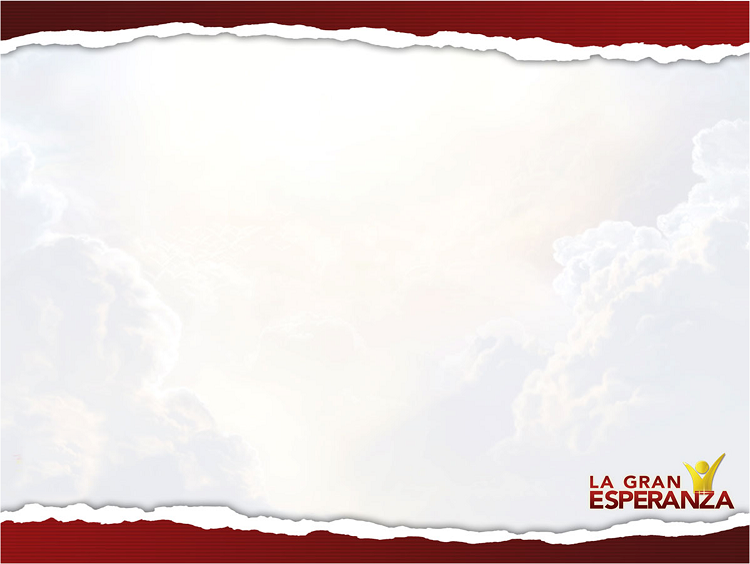 I.   Justificación
Considerando la orientación divina a través del Espíritu de Profecía en la iglesia remanente para el tiempo del fin, el trabajo misionero en GPs,
Considerando que Dios ha guiado a su iglesia desde el Edén y a través de los tiempos hasta nuestros días usando el mismo método para preservarla y hacerla crecer a través de los grupos pequeños,
Considerando que contamos  con una estructura propia para los Grupos Pequeños (GPs),
Considerando que debemos de consolidar y multiplicar los GPs,
Considerando la necesidad de tener líderes de GPs a través del discipulado:
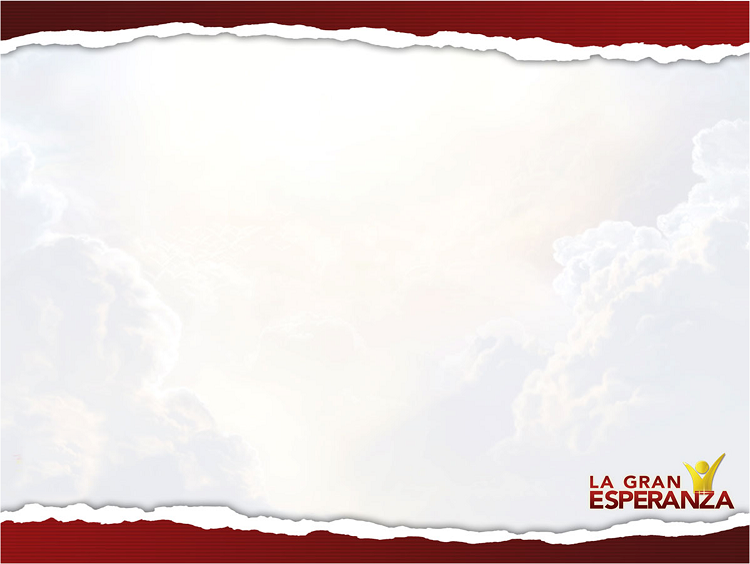 Se propone implementar el proyecto “Gerenciamiento de los GPs”, en todo el territorio de la Unión Peruana del Sur. 
La base bíblica se encuentra en Éxodo 18: 13-26

 
Líder de 10:  Hermano laico:        Líder del Grupo Pequeño (GP)
Líder de 50:   Anciano de Iglesia: Coordinador en la iglesia 
                                                      local de los GPs.
Líder de 100:   Pastor Distrital:     Coordinador distrital de los GPs.
Líder de 1000: Pastor:                  MiP de campo, Coordinador de      
                                                      campo de GPs
Moisés:            Presidente:           Coordinador General de los GPs.
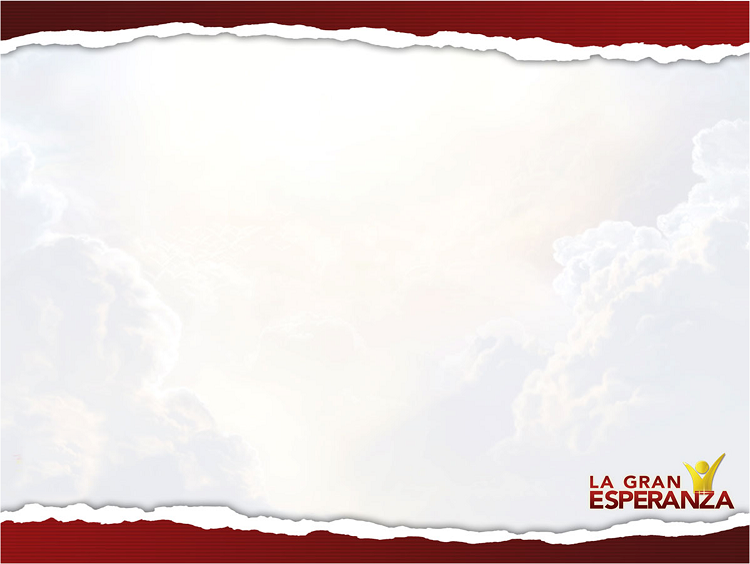 Objetivos

Discipular a los líderes de los GPs.  
Fortalecer la estructura de una iglesia en GPs.
Involucrar a los miembros de iglesia hacer parte de nuevos GPs
Lograr un incremento sostenido en GPs acorde al crecimiento de la feligresía.
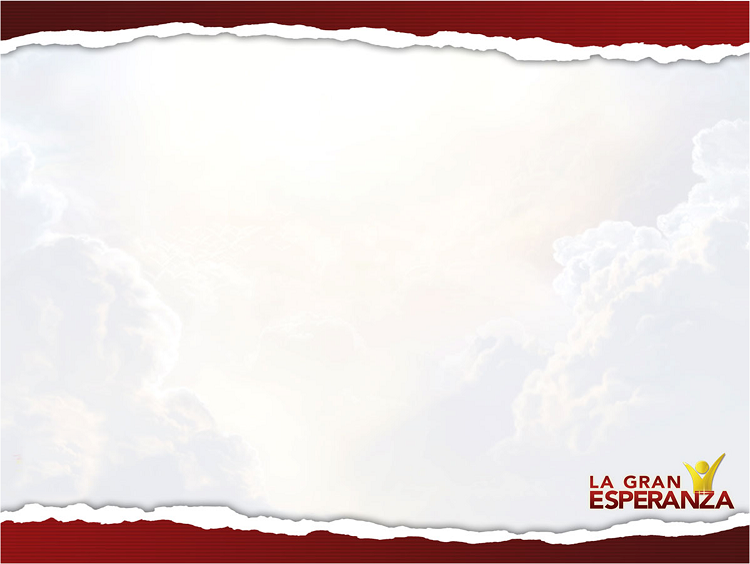 III. Organización

ESTRUCTURA DE UNA IGLESIA EN GRUPOS PEQUEÑOS

En la  Unión la estructura es:

Presidente de la UPS: Coordinador General de los  
                                          GPs
b.   Dir. de Ministerio Personal
c.   Secretaria:                    Secretaria de registro
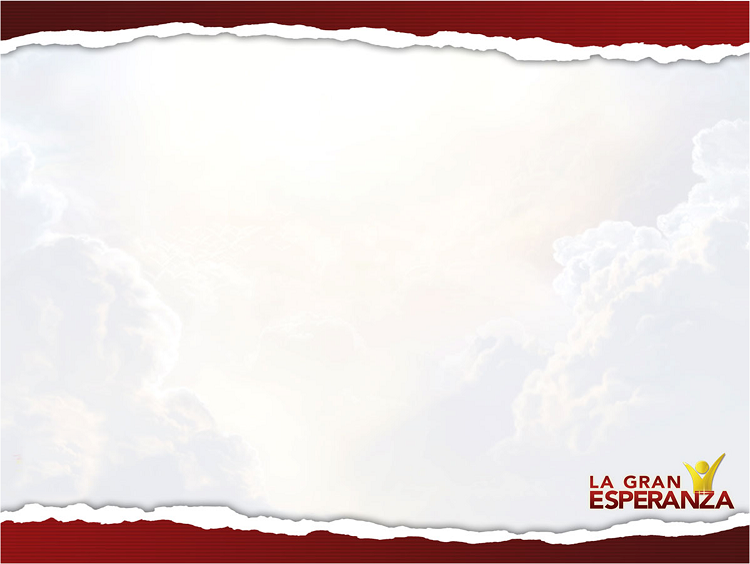 Presidente UPS
Coordinador General
Director Ministerio UPS Personal
Secretaria de Registros
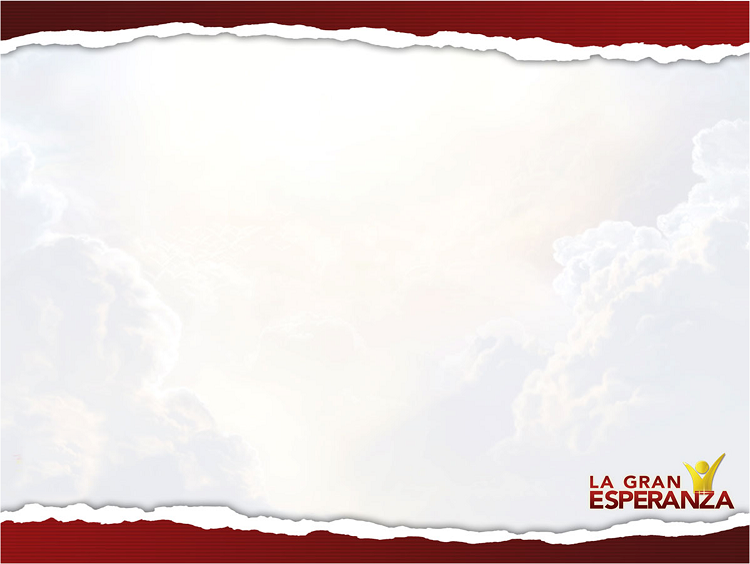 B. En la  Asociación/Misión la estructura es:

Presidente:     Coordinador General de los GPs.
Dir. de Ministerio Personal
Pastor de los GPs:  Coordinador de los GPs (si 
                                      hay más 1000 GPs)                                            
d.  Secretaria:               Secretaria de registro
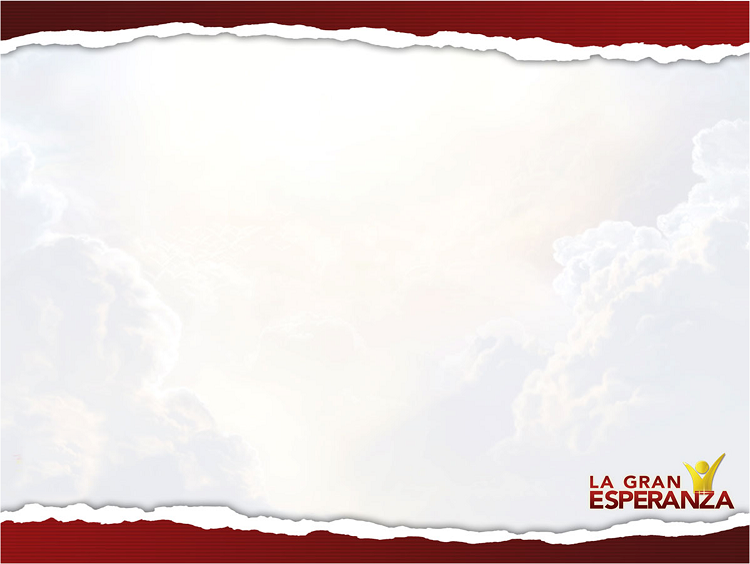 Presidente Asoc./Misión
Coordinador General
Director Ministerio Personal
Coordinador de los GPs
Secretaria de Registros
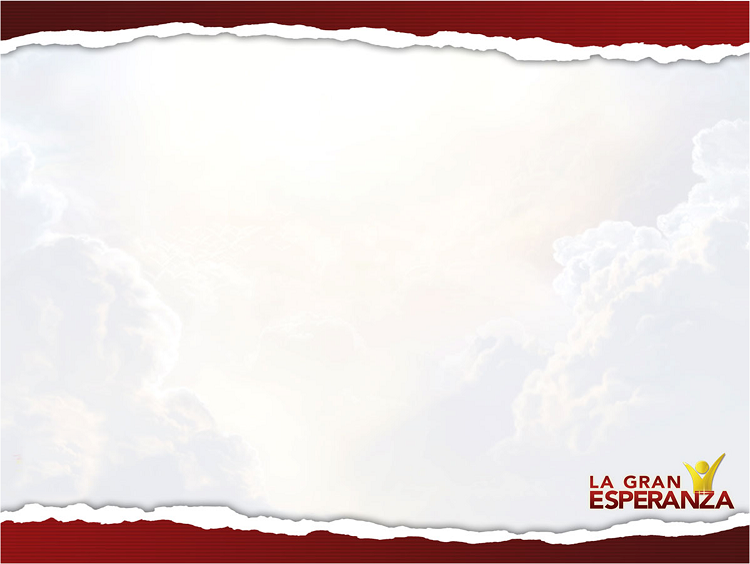 C. En una iglesia local la estructura es:

Pastor Distrital:   Coordinador Distrital de los GPs
Primer Anciano o Dir. Congreg.  Coordinador de 
                                                          los GPs       
c.   Anciano de Iglesia:   Supervisor local de los               
                                       GP(si hay más de 3 GPs)                                   
d.  Director de Ministerio Personal
e.  Líder de GP:	  De un grupo de miembros de   
                              Iglesia - Discípulos
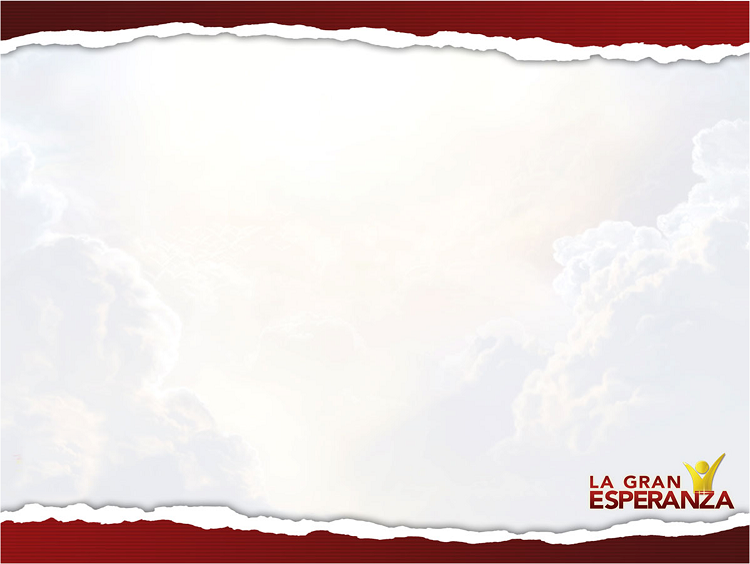 Pastor Distrital
Coordinador Distrital GPs
Primer Anciano o Dir. Congregación
Coordinador local de los GPs
Anciano de Iglesia
Supervisor local de los GPs (mas de tres GPs)
Director de Ministerio Personal
Anciano de Iglesia
Supervisor local de los GPs (mas de tres GPs)
L
L
L
L
L
L
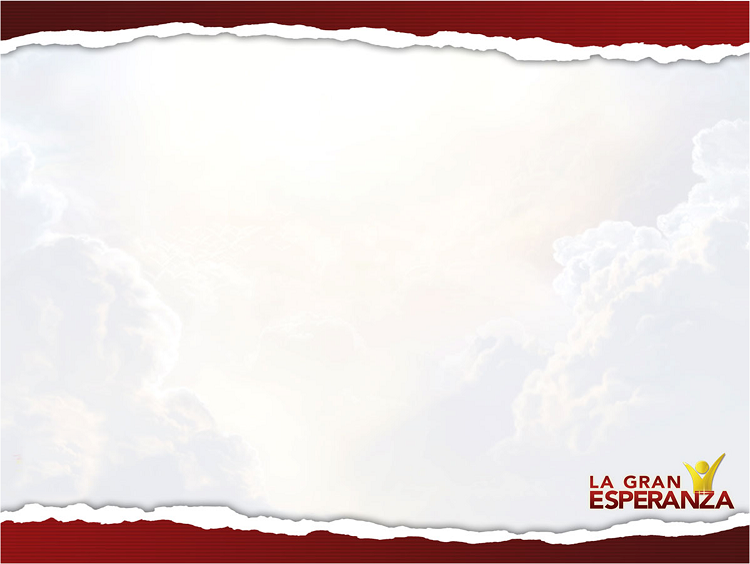 IV. Funciones 
DEL DIRECTOR DE MINISTERIO PERSONAL DE LA ASOCIACIÓN/MISIÓN
Es el responsable del cumplimiento de la misión de la IASD en su campo local, a través del desarrollo y ejecución del Programa Anual Misionero, proporcionado por Ministerio Personal-UPS, de ejecución permanente, con el que se moviliza a toda la iglesia; orientando el trabajo principalmente a través de los GPs, pero sin excluir ni dejar inactivos a los miembros que aún no forman parte de los GPs.
Es el responsable de implementar y fortalecer los frentes misioneros.
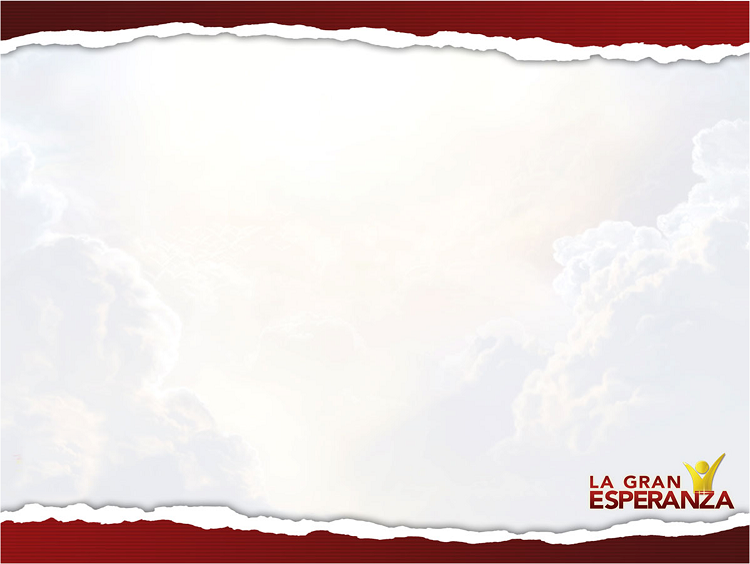 3. Elabora materiales de acuerdo al Programa 
    Anual Misionero y todos aquellos necesarios    
    para el avance evangelístico y el trabajo y 
    fortalecimiento de los GPs.
4. Promociona, ejecuta y monitorea el Proyecto 
    Misionero Anual
5. Apoya y supervisa las actividades del 
    Coordinador de GPs-Asociación/Misión, y el 
    trabajo de la Secretaria de registros.
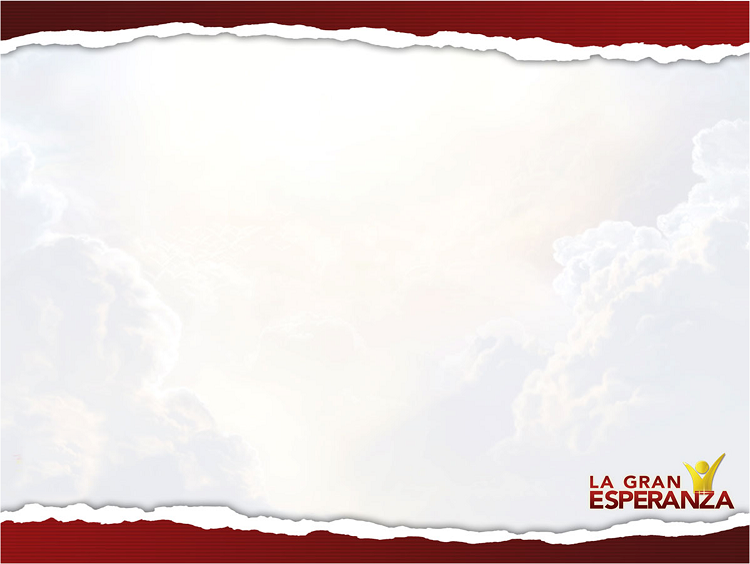 6. Supervisa y evalúa el trabajo del coordinador, en   
    base a las metas establecidas.
7. Lograr que todos los planes evangelísticos 
    tengan como eje base a los GPs, para su 
    ejecución.
8. Coordinar con el presidente y la junta del campo 
    local el cronograma de actividades que  
    favorezca el trabajo ininterrumpido de los GPs.
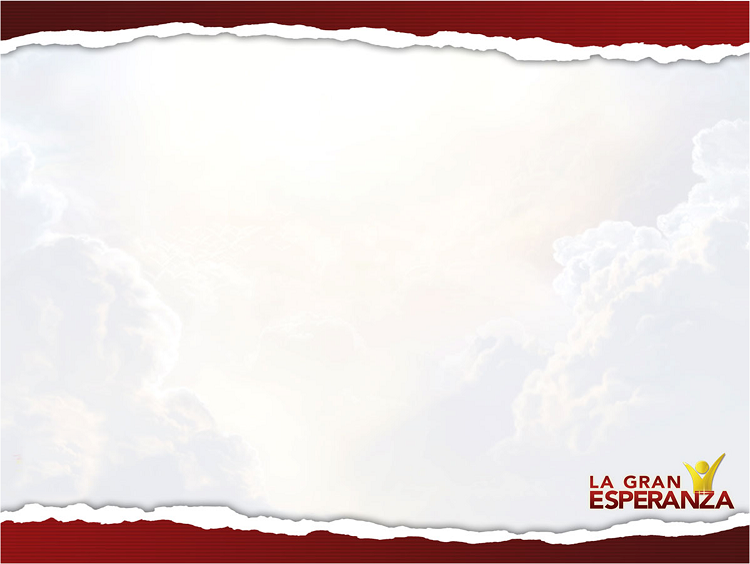 DEL COORDINADOR DE LOS GPs DEL CAMPO ASOCIACIÓN/MISIÓN
 
PERFIL 
 
El Coordinador es parte de la estructura del Gerenciamiento de la Iglesia a nivel del campo local.
Es nombrado por la junta directiva del campo local, y es obrero ministerial.
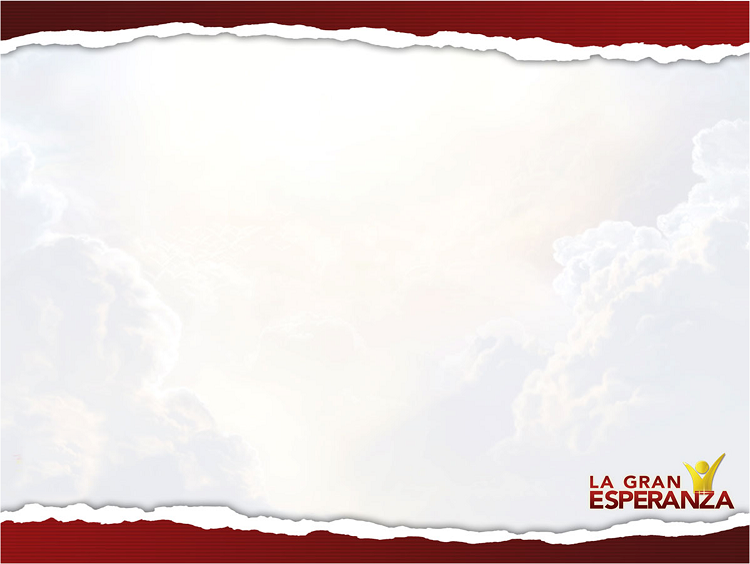 Debe contar con experiencia pastoral en distrito misionero. Conocer, valorar y apreciar el trabajo de los GPs.
Coordina su trabajo permanentemente con el Ministerio Personal y Presidente del campo.
Su trabajo es exclusivo para el crecimiento, desarrollo y fortalecimiento de los GPs.
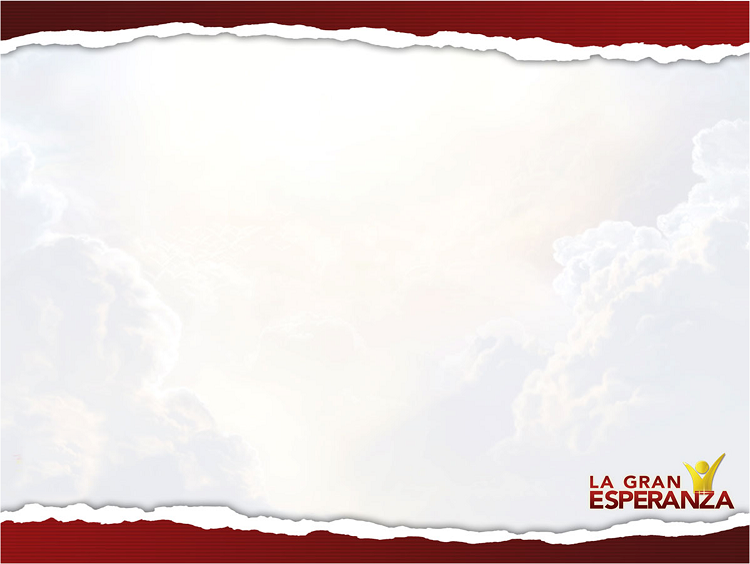 FUNCIONES:
Inventario de GPs e informatización al 100%.
Implementar la estructura de los GPs en la iglesia local.
Capacitar a los coordinadores y supervisores locales de cada iglesia.
Discipular a los pastores distritales en el proceso de gerenciamiento de los GPs.
Instruir, apoyar y evaluar a los líderes de GP en el desarrollo del Programa Misionero.
Elaborar su plan de trabajo en coordinación con el Presidente y director de Ministerio Personal.
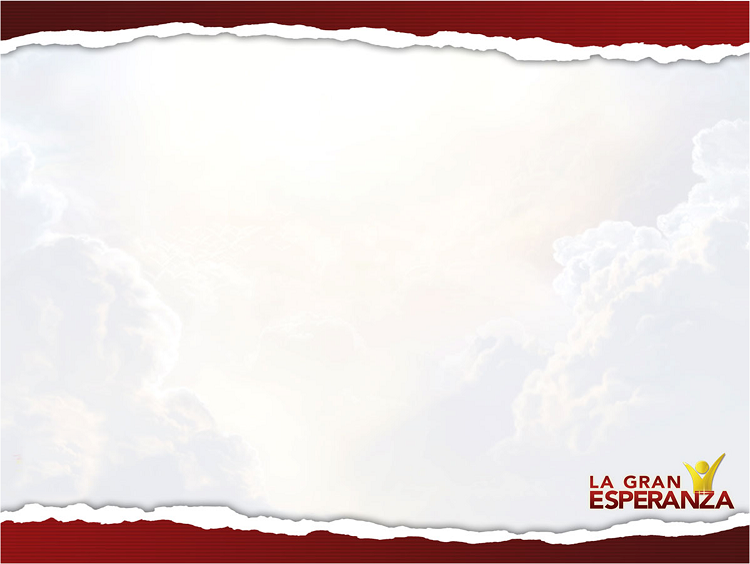 7. Coordinar y elaborar su itinerario  con el director de 
    Ministerio Personal del campo para su aprobación 
    por la junta directiva.
8. Recabar quincenalmente los informes de los  
    pastores distritales. 
9. Evaluar semanalmente los GPs de los Distritos 
    Misioneros.
10. Informar semanalmente sobre la evaluación de 
      cada GP.
11. Apoyar al director de MiP en la organización  y 
     ejecución de fórums, convenciones, etc., y 
     cualquier actividad del campo relacionada con 
     GPs.
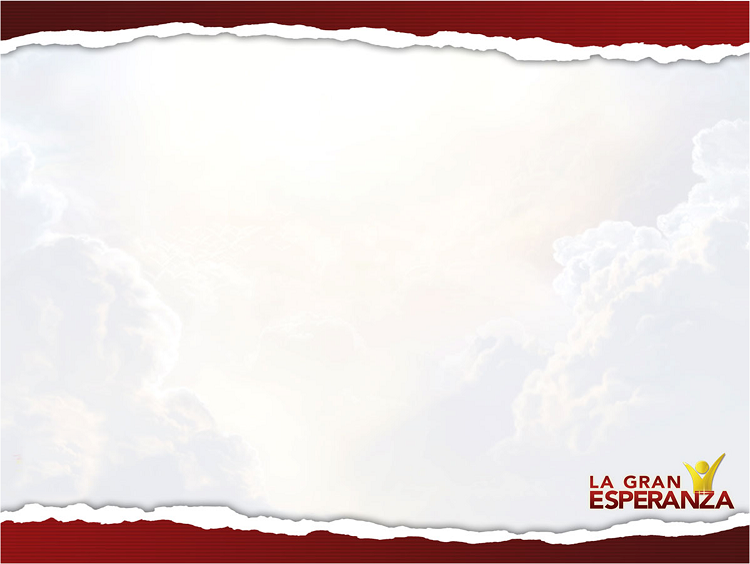 12. Colaborar con la secretaria de GP para tener    
      al 100% informatizado los GP en la página 
      web de la UPS. 
13. Monitorear el trabajo de los viernes en los 
      GPs y asesorar a los responsables que estén   
      visitando y evaluando los GP
14. Apoya a los Pastores sobre la consolidación y 
      multiplicación de los GPs.
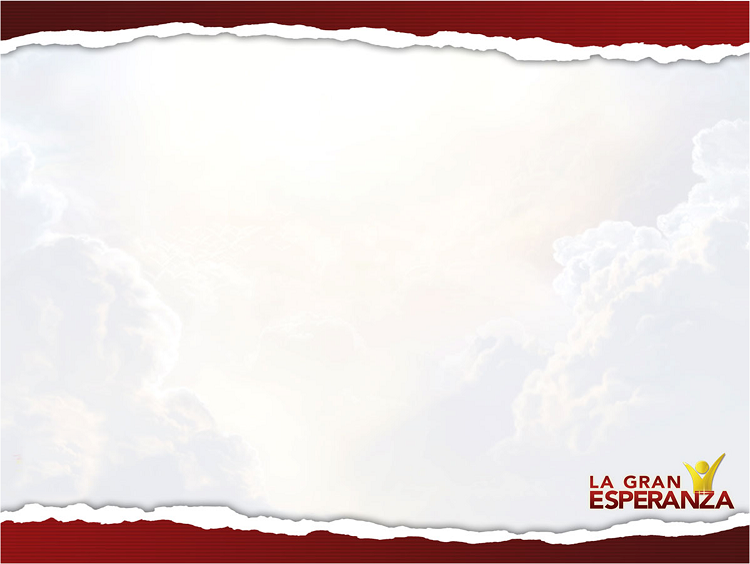 DE LA SECRETARIA DE REGISTRO DE LA ASOCCIACION/MISION

PERFIL

1. Secretaria de Profesión
2. Conocimiento en informática
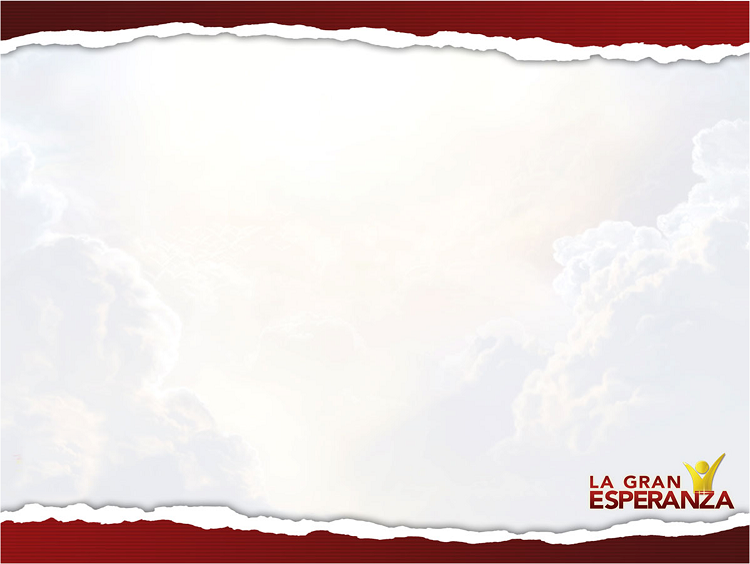 FUNCIONES

Inventario de GPs e informatizado
Tener actualizado la información requerida de los GPs.
Tener información actualizada de los GPs por iglesia (Nombres del Coordinador, supervisor y líder) en cada iglesia de los distritos misioneros.
Tener datos de porcentajes de miembros involucrados en GPs, en relación a la feligresía actual de cada iglesia.
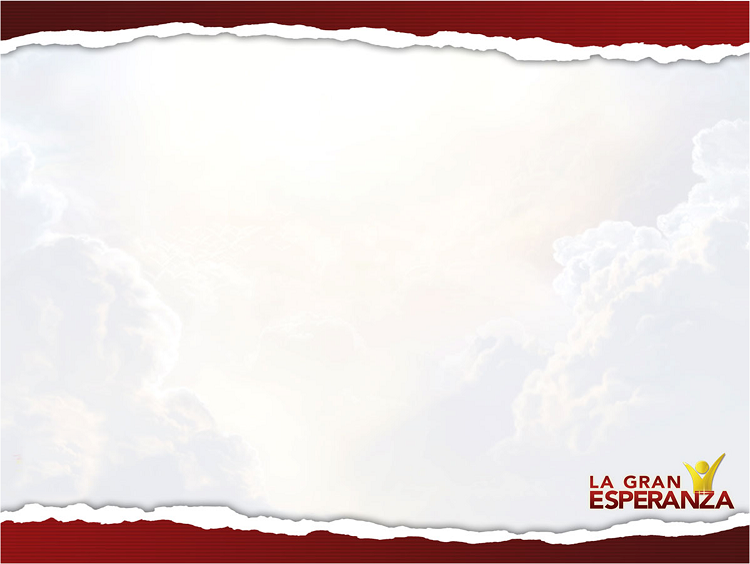 Reportar semanalmente al Coordinador de GPs y a 
       Ministerio Personal, sobre los avances en su    
       responsabilidad.
7.   Responsable de la digitación de las fichas de  
      bautismos
Solicitar periódicamente a la secretaria de 
      administración las fichas de bautismos para su 
      debido registro.
 9.  Mantiene actualizado el sistema de secretaria en el  
       ingreso y exclusión de los miembros.
10. Conocer y capacitar el programa de secretaria
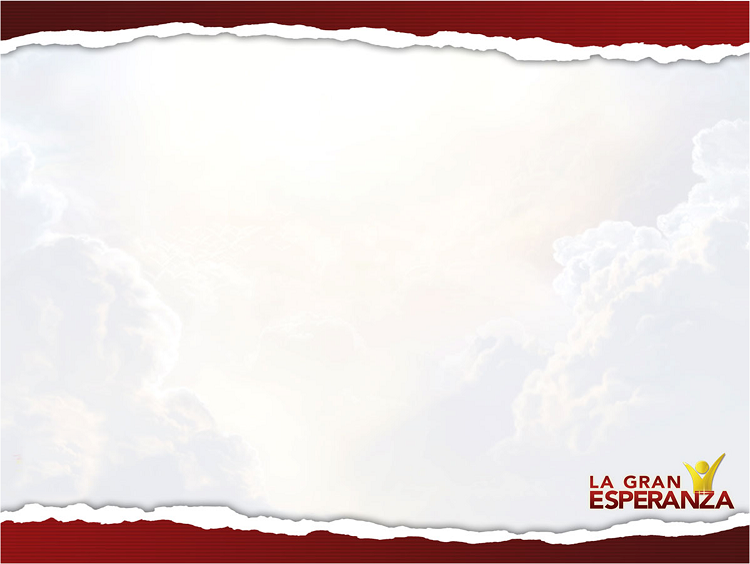 DEL COORDINADOR LOCAL DE LOS GPs EN LA IGLESIA (1er. Anciano)
 
Apoyar el trabajo de los GPs en la iglesia local.
Trabajar armoniosamente y coordinadamente bajo el liderazgo del pastor distrital.
Proveer los materiales para los líderes.
Ayudar en la organización de las reuniones de líderes. 
Dirigir las reuniones de líderes en ausencia del pastor.
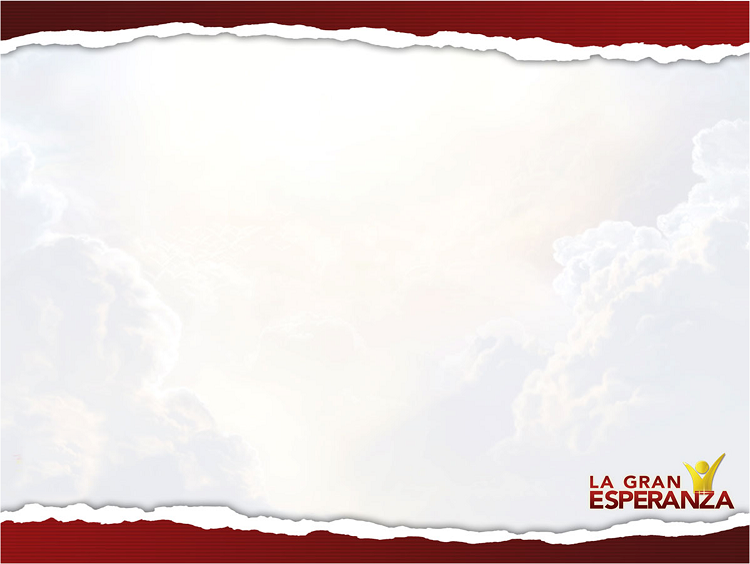 f. Trabajar en armonía con el pastor, ancianos y   
    director de ministerio personal.
g. Promover reuniones generales para testificar, 
    motivar y confraternizar.
h. Dirigir la Comisión de GPs en la iglesia
i.  Velar por que los líderes de grupos pequeños 
    tengan sus informes a tiempo.
j.  Servir de nexo entre la Junta de Iglesia y los  
    Grupos Pequeños.
k. Su esfera de acción está al nivel de la iglesia.
l.  Apoyar al pastor del distrito en la coordinación del 
    trabajo con todos los coordinadores de GPs de las 
    otras iglesias del distrito.
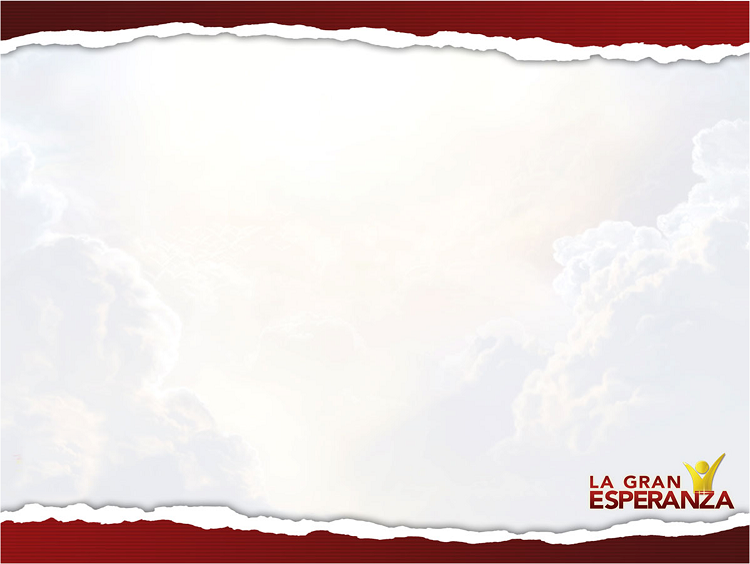 DEL SUPERVISOR LOCAL DE LOS GPs EN LA IGLESIA  
(Ancianos o Director)
 
Ejercer su liderazgo sobre tres a cinco líderes de GPs.
Orientar, apoyar a los líderes que está bajo su responsabilidad, a fin de que se mantengan motivados, trabajen y los objetivos del GP sean alcanzados. 
Visitar semanalmente los GPs que está a su cargo.
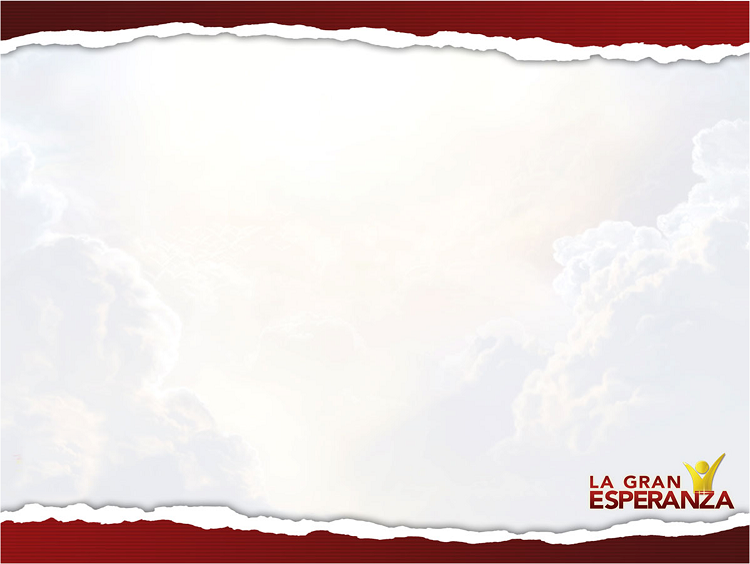 DIRECTOR DE MINISTERIO PERSONAL DE LA IGLESIA LOCAL  
 
Llevar a cabo el cumplimiento y desarrollo del Programa Anual Misionero en los grupos pequeños y en la iglesia para aquellos no involucrados en algún GP.
Consolidar los frentes misioneros en los GPs y en la iglesia
Promocionar y supervisar las actividades de los supervisores.
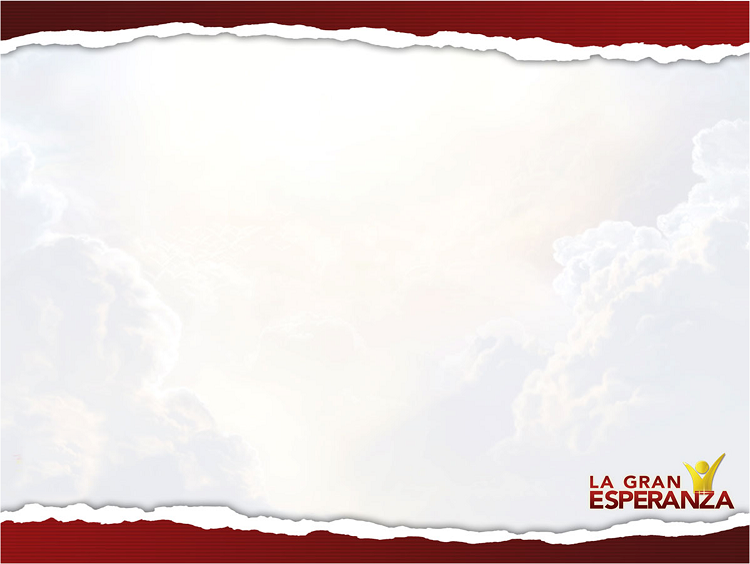 d. Supervisar el cumplimiento del programa de 
    visitación y evaluación en la reunión de los 
    viernes.
e. Lograr que los planes evangelisticos tengan 
    como eje base a los GPs para su ejecución.
f. Tener actualizado la información de GPs
g. Ayudar al monitoreo del uso y distribución de 
    los materiales.
h. Incentivar la asistencia de los líderes al ELiGP  
    (Escuela de líderes de GPs)
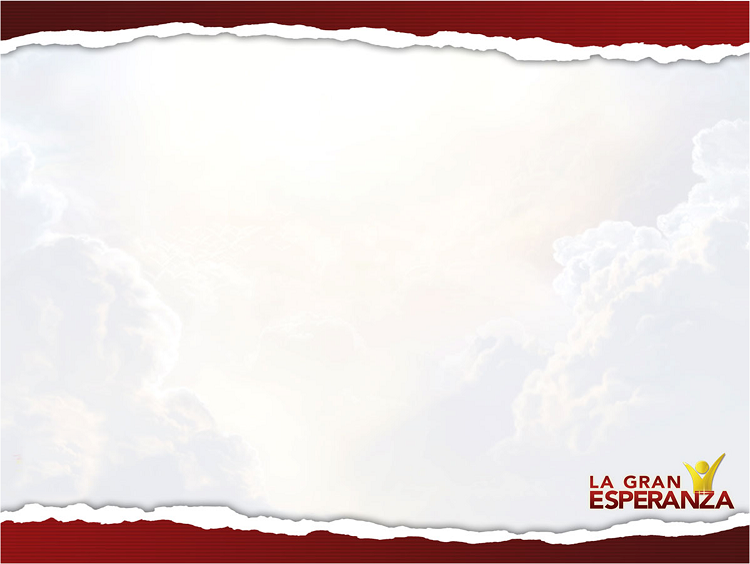 DEL LIDER DE GRUPO PEQUEÑO
 
Discipular a cada miembro de su grupo pequeño
Dirigir la reunión semanal y el estudio de la Biblia en el GP.
Llevar al grupo a participar del evangelismo.
Visitar a los que no asisten para ayudarlos.
Orar diariamente por su GP.
Dialogar cada semana con el asociado y el anfitrión.
Asistir a la escuela de líderes de GPs.
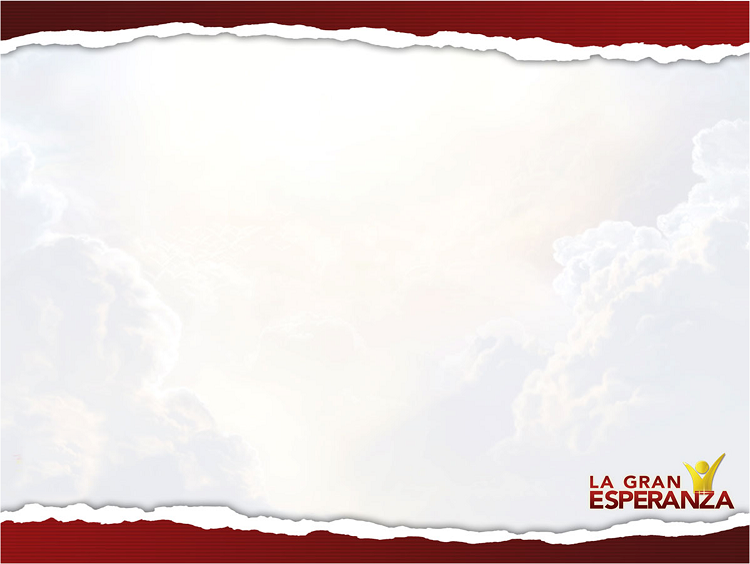 h.  Alcanzar los objetivos generales del grupo, con su  
    agenda de trabajo con el crecimiento en amor y  
    unidad.
i.  Identificar capacidades y dones en los otros y 
    encontrar maneras de usarlos en el ministerio del  
    grupo o en coordinación con otros grupos, donde 
    haya hermanos con dones similares.
j.   Administrar los conflictos en el seno del grupo
k.  Mantener vivo, en la mente de los miembros, el 
     objetivo del crecimiento.
l.   Entrenar al asociado para estar listo a asumir el 
     liderazgo de un nuevo grupo.
m. Multiplicar su grupo pequeño cada año.
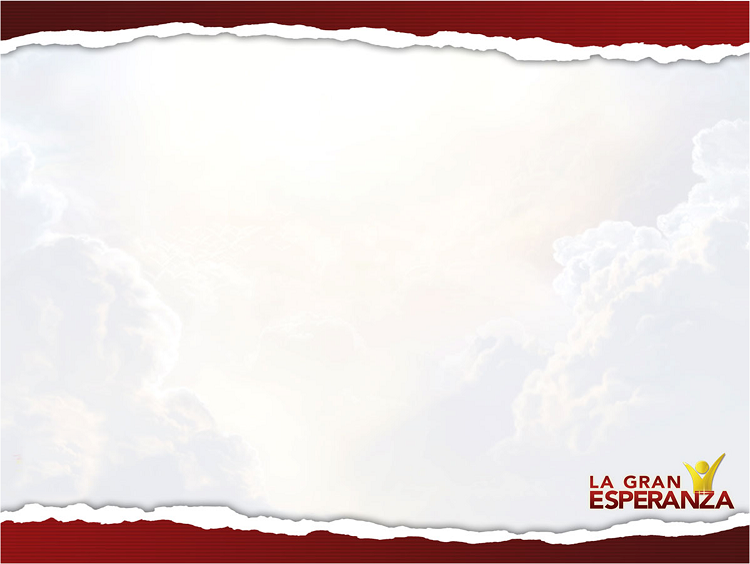 V. Estrategias UPS

Capacitar a los Directores de Ministerio Personal, Coordinadores y Secretarias de todos los campos, en el Gerenciamiento de GPs y definir bien sus responsabilidades.
Discipular a los pastores distritales y pastores coordinadores de los GPs.
Promover el discipulado a nivel de la iglesia/congregación local.
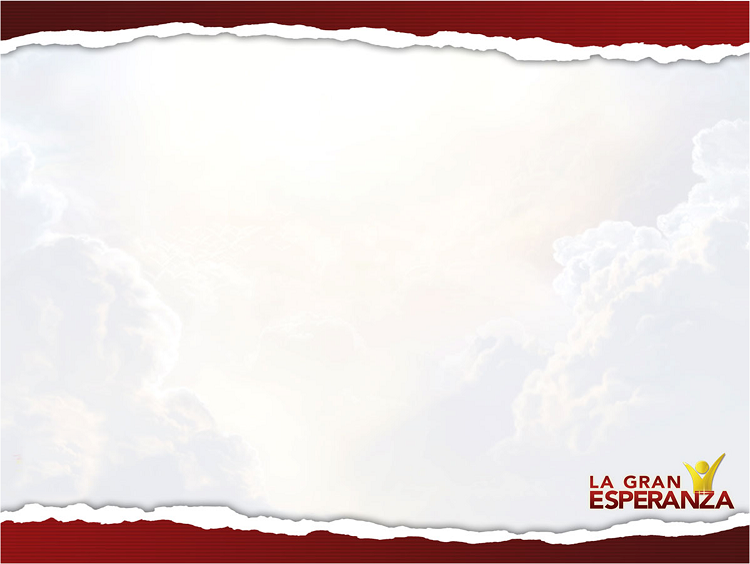 Enfatizar la atención de una manera especial a los GPs de menores y jóvenes.
Monitorear y evaluar el incremento de los GPs mensualmente de cada campo, aplicando metas y determinando el progreso.
Debe de realizar acciones que consoliden la 
     estructura de una iglesia en GPs.